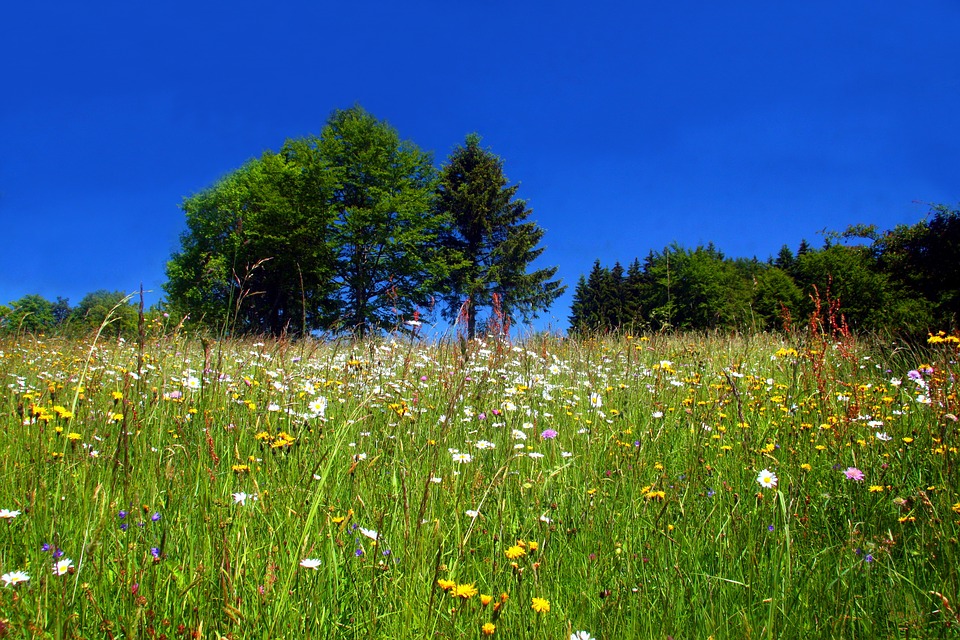 By day the Lord directs His love,
at night His song is with me – 
a prayer to the God of my life.

Psalm 42:8
“One’s lot in life”
Joshua 16
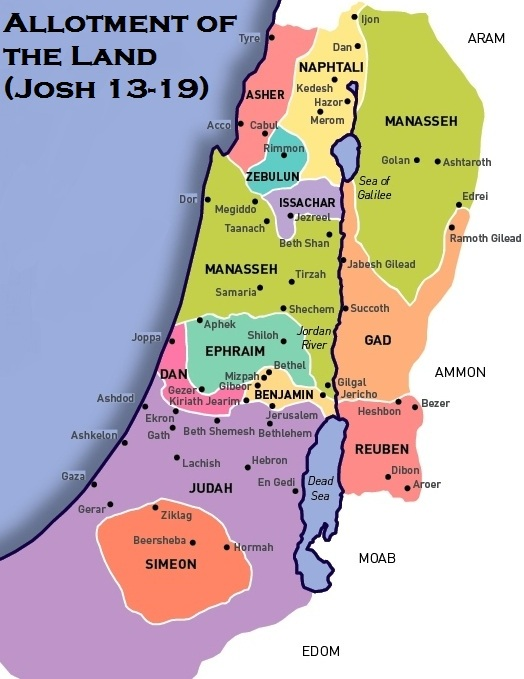 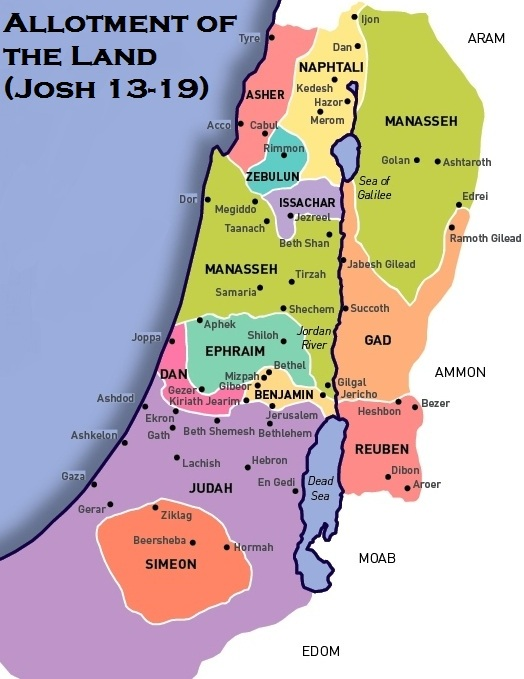 Judges 3:5-6
The Israelites lived among the Canaanites, Hittites, Amorites, Perizzites, Hivites and Jebusites.  The took their daughters in marriage and gave their own daughters to their sons, and served their gods.
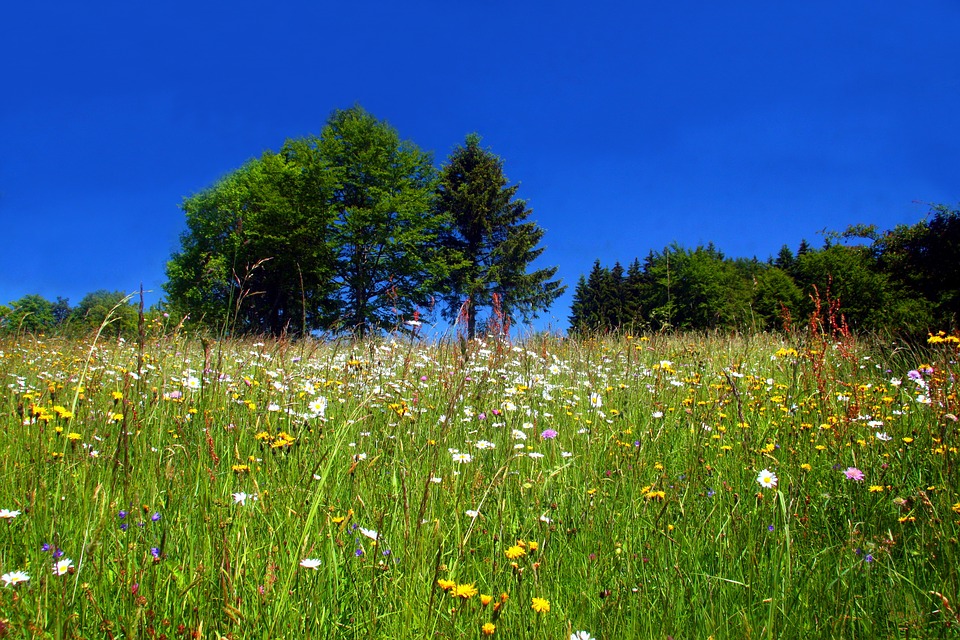 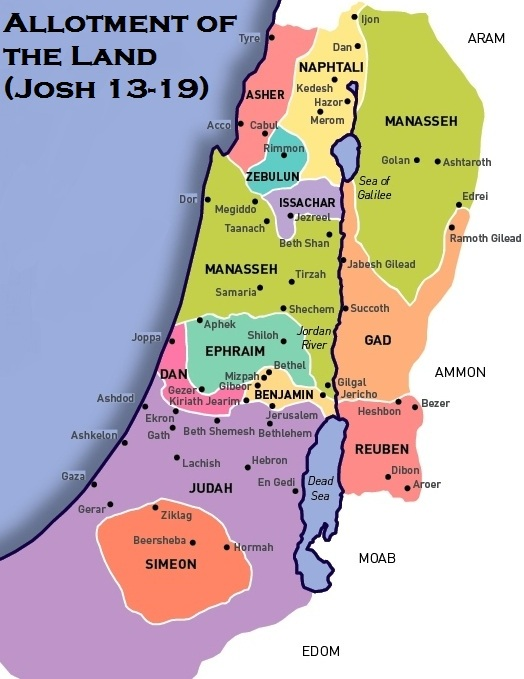 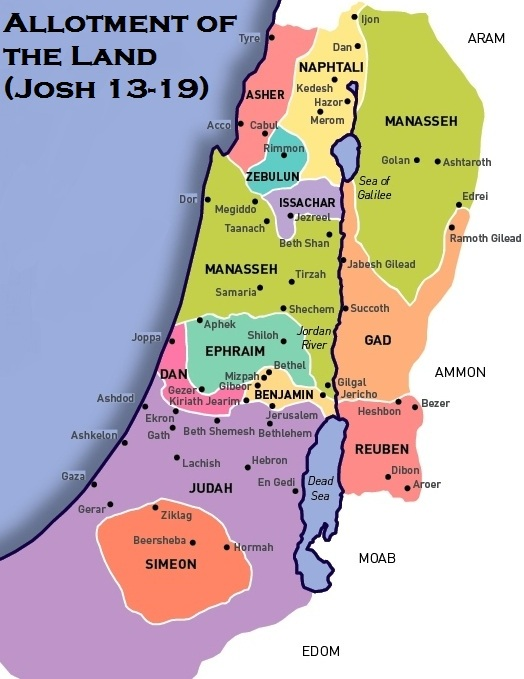 Numbers 27:1-8
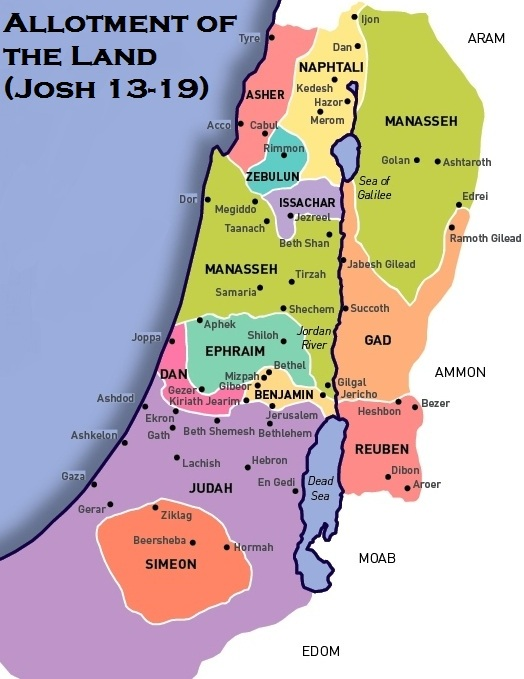 Deuteronomy 7:3-4
And when the Lord your God has delivered (the nations) over to you and you have defeated them, then you must destroy them totally.  Make no treaty with them, and show them no mercy....for they will turn your sons away from following me to serve other gods, and the Lord's anger will burn against you.
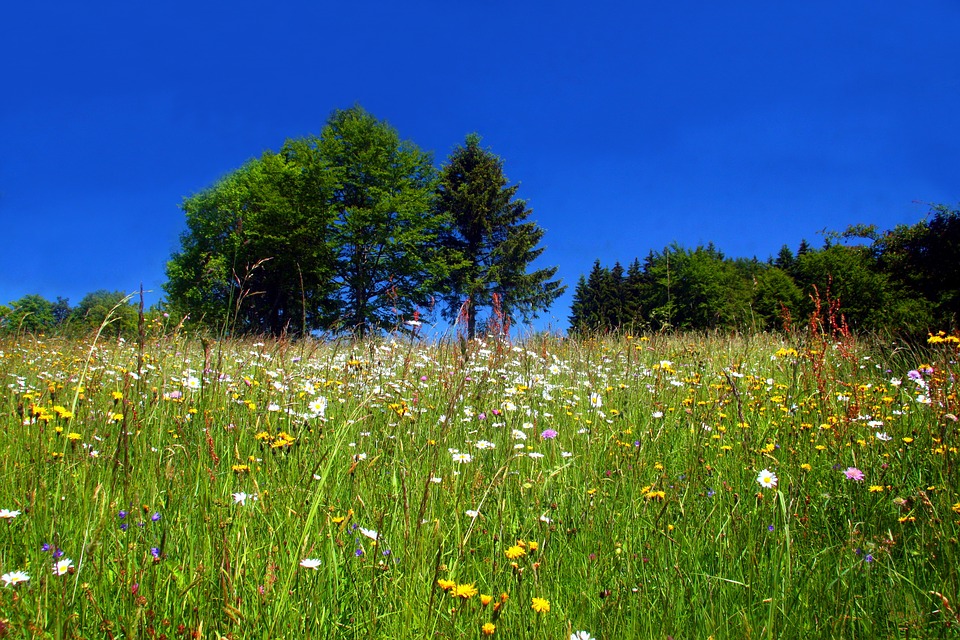 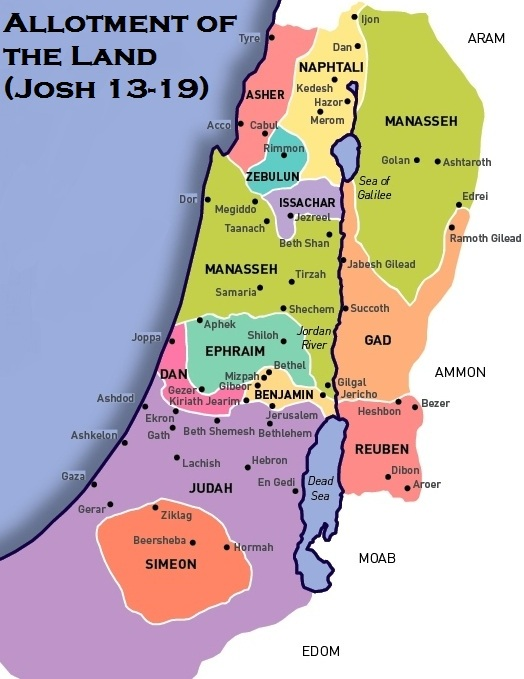 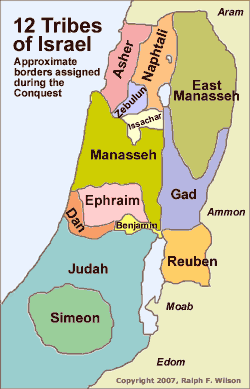 Number of fighting men
Numbers 26 census

Manasseh – 52,700
Ephraim – 40,500

Dan – 64,400
Simeon – 59,300
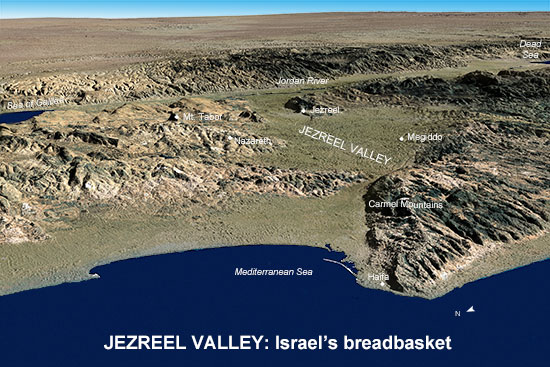 Hill country
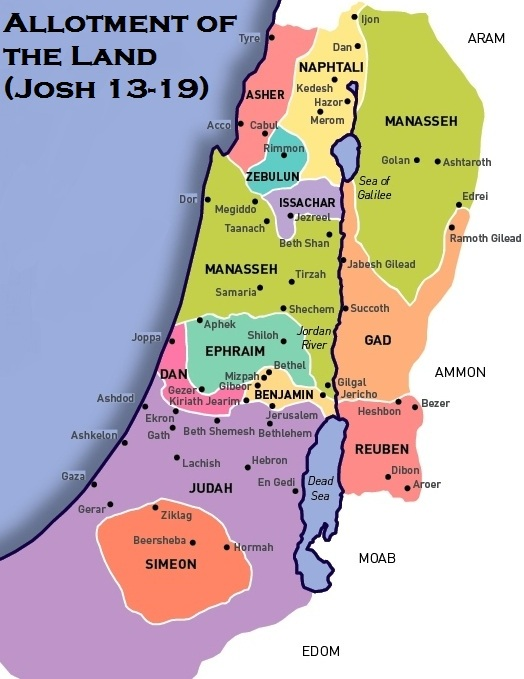 Our “lot” in life today
Those sovereignly arranged details concerning our person and our life situation in which we had absolutely no say.

           Year we were born                           Male/female
              Parents                                                Color of eyes                                 
                 Country                                                Freckles
                    How tall

Base personality:   introvert/extrovert
                                  thoughtful/spontaneous
                             mathematical/artsy
                                   retiring/life of the party
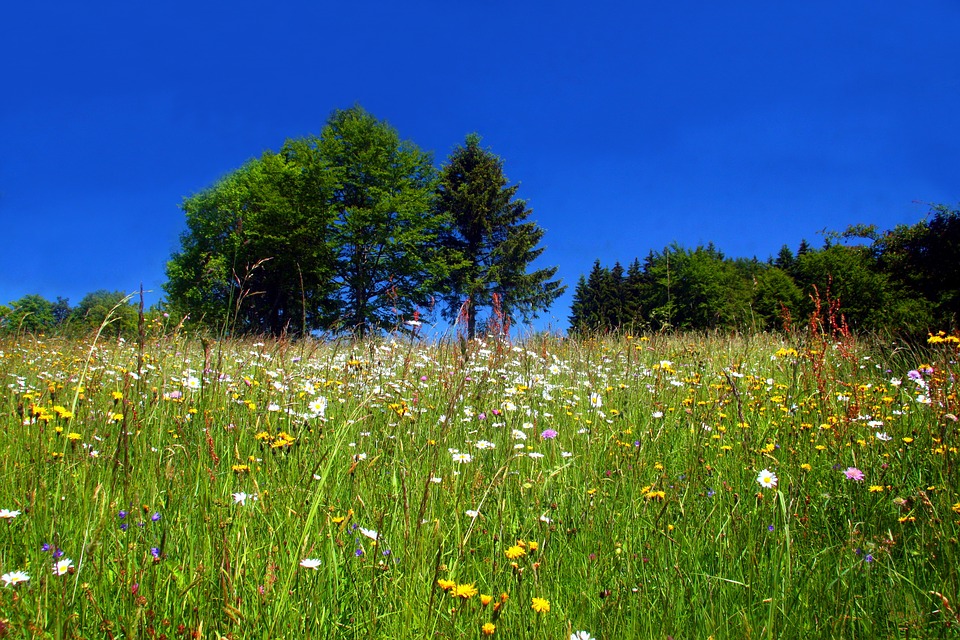 Ecclesiastes 5:18-19
Then I realized that it is good and proper for a man to eat and drink, and to find satisfaction in his toilsome labor under the sun during the few days of life God has given him - for this is his lot.  Moreover, when God gives any man wealth and possessions, and enables him to enjoy them, to accept his lot and be happy in his work - this is a gift of God.
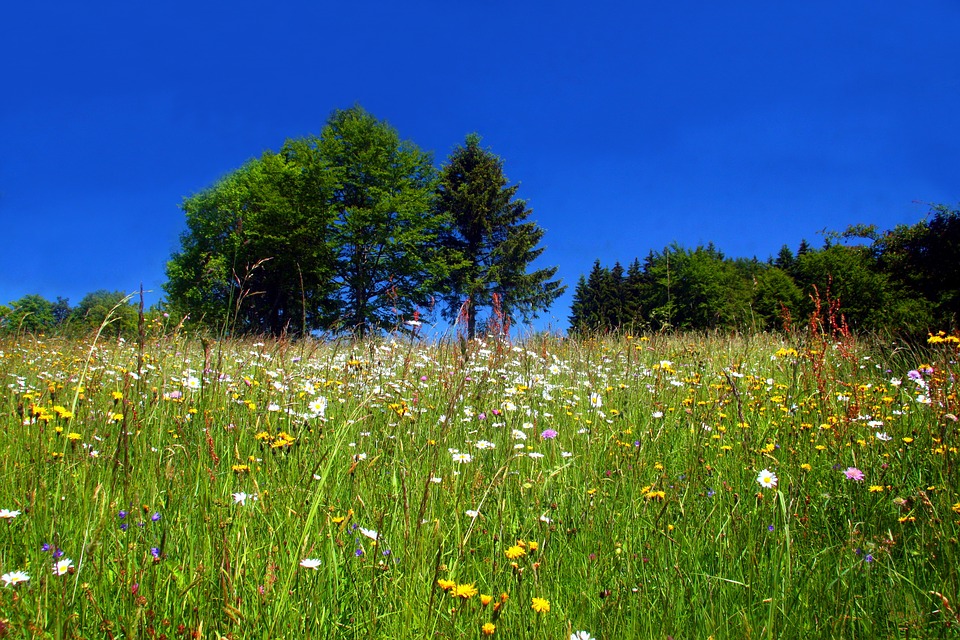 I Timothy 6:6-7
But godliness with contentment is great gain.  For we brought nothing into the world, and we can take nothing out of it.
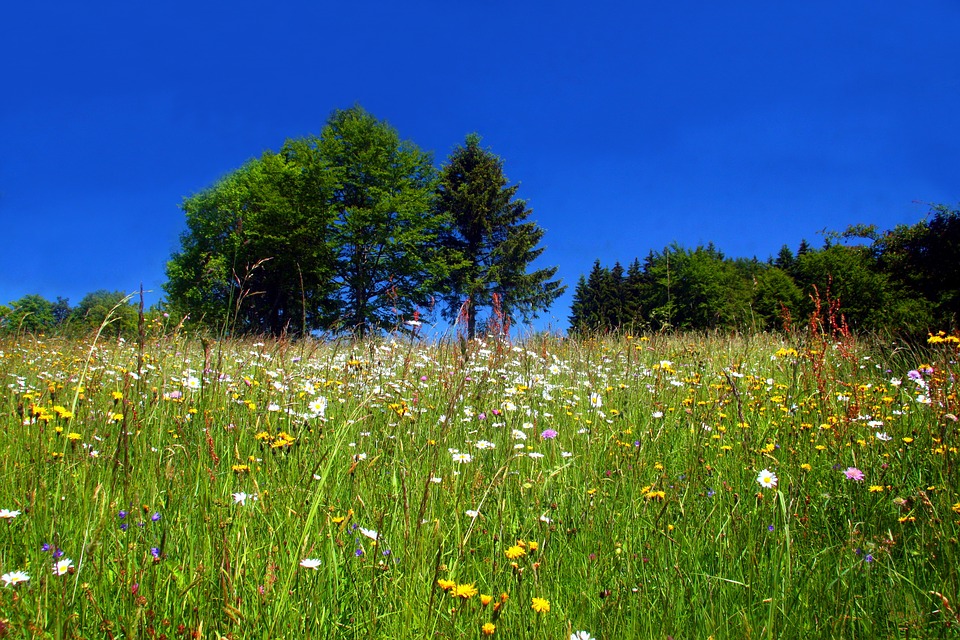 Our “lot” in life today
Those sovereignly arranged details concerning our person and our life situation in which we had absolutely no say.


We must develop a certain contentment, godliness
   and thankfulness.

Within our lot, we can make improvements!
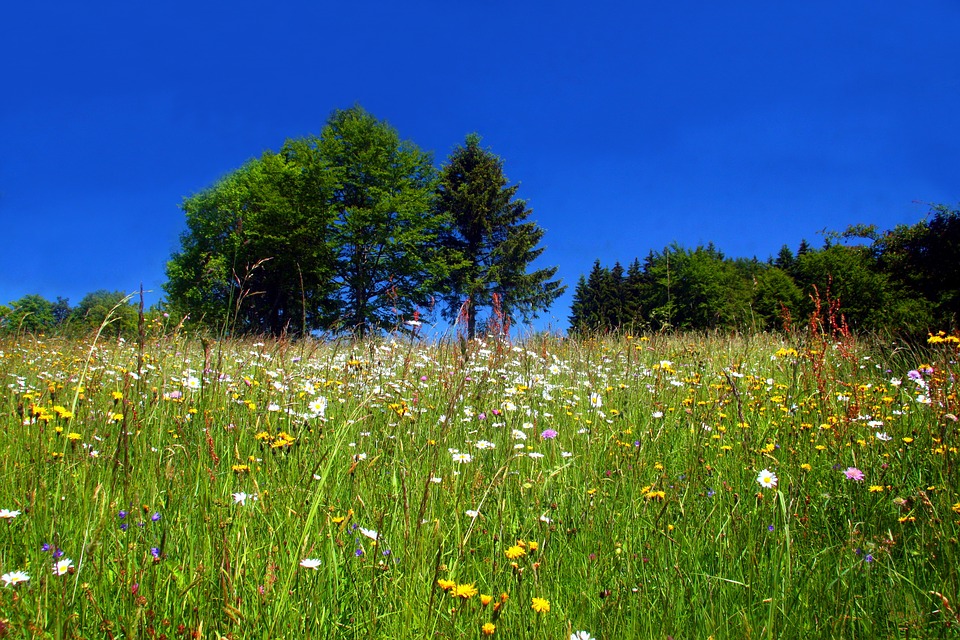 I Corinthians 7:20-21
Each one should remain in the situation which he was in when God called him.  Were you a slave when you were called?  Don't let it trouble you - although if you can gain your freedom, do so.
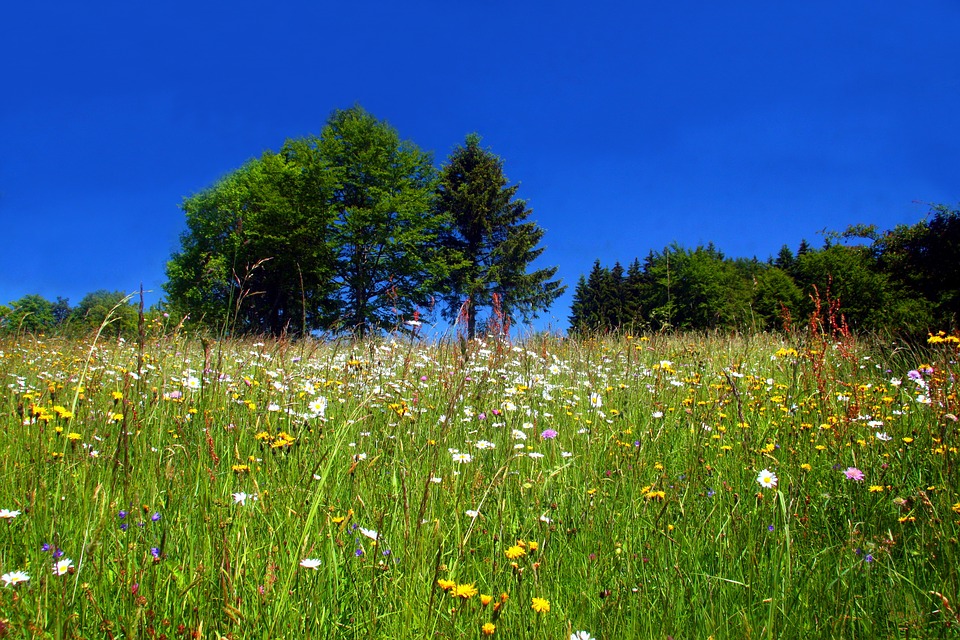 Our “lot” in life today
Those sovereignly arranged details concerning our person and our life situation in which we had absolutely no say.


We must develop a certain contentment, godliness
   and thankfulness.

Within our lot, we can make improvements!

      To Him who is able to do immeasurably 
             more than all we ask or imagine.
                              Ephesians 3:20
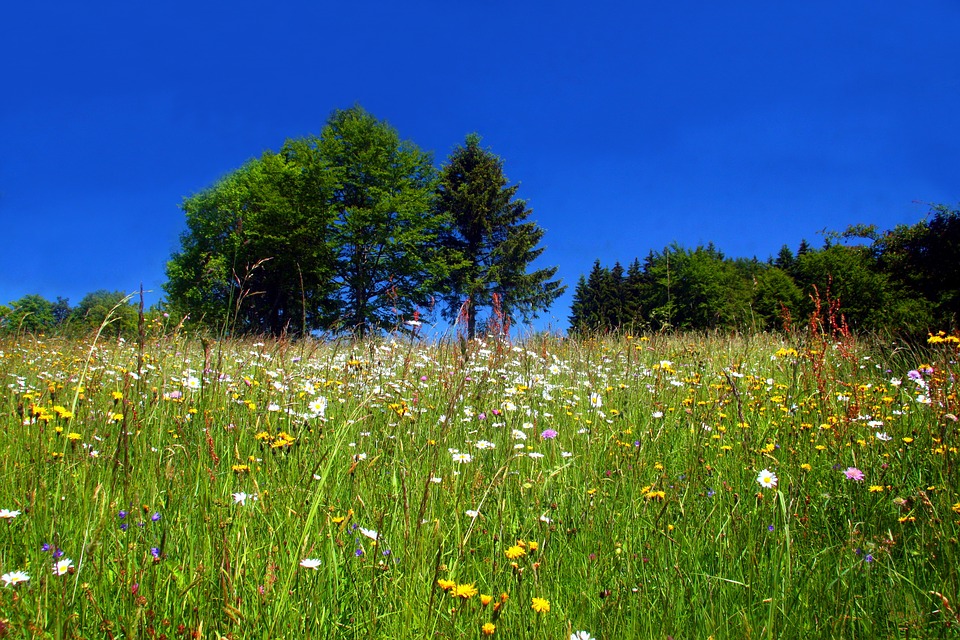 Our “lot” in life today
Those sovereignly arranged details concerning our person and our life situation in which we had absolutely no say.

           Year we were born                           Male/female
              Parents                                                Color of eyes                                 
                 Country                                                Freckles
                    How tall

Base personality:   introvert/extrovert
                                  thoughtful/spontaneous
                             mathematical/artsy
                                   retiring/life of the party
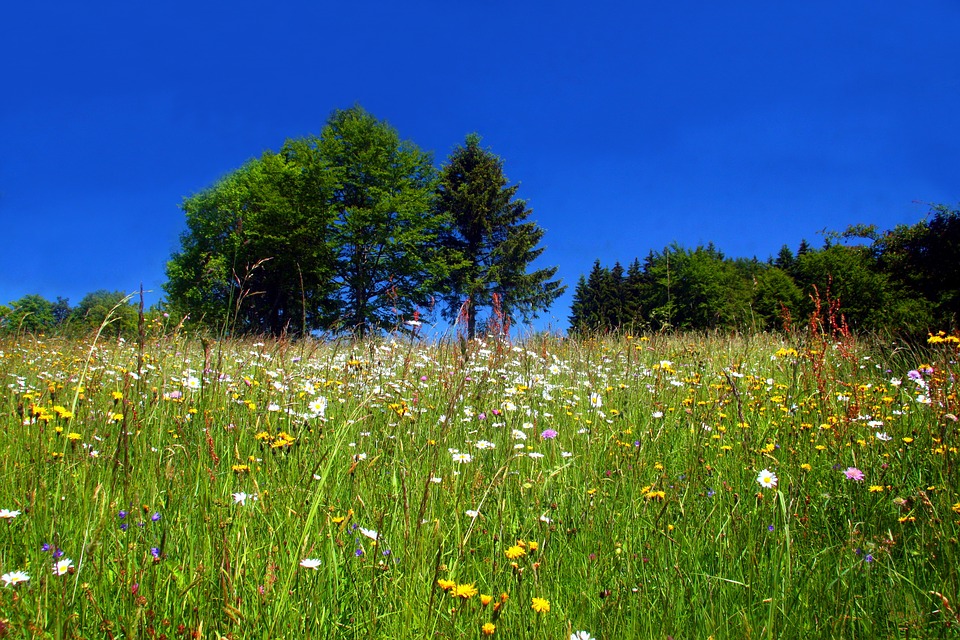 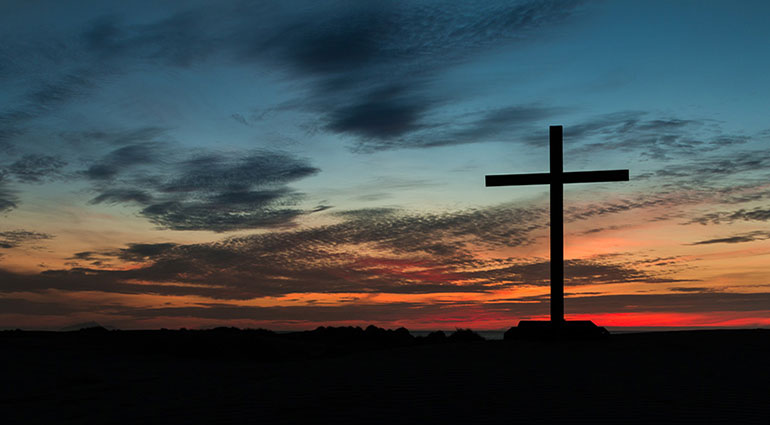 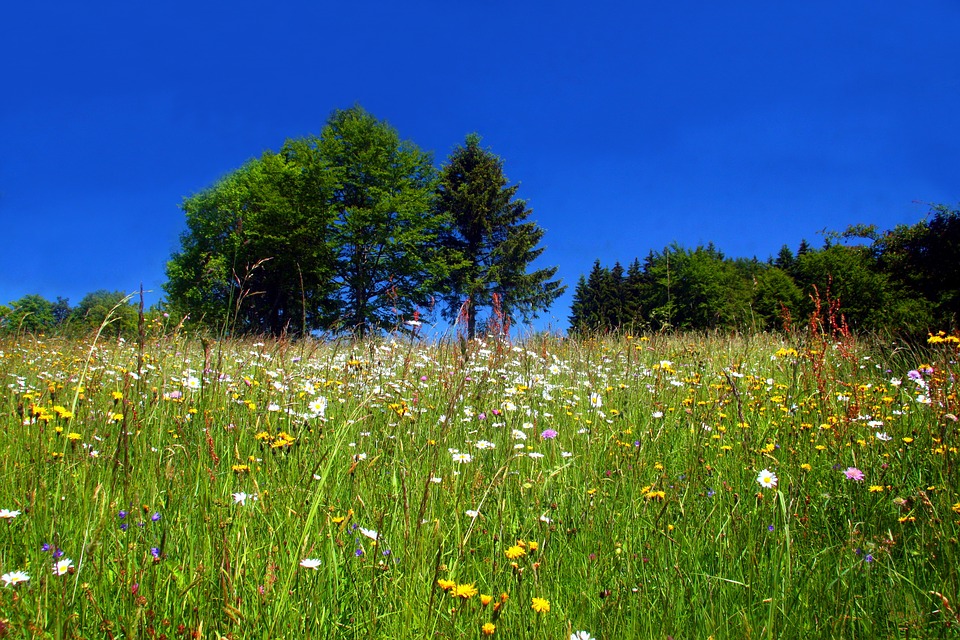 By day the Lord directs His love,
at night His song is with me – 
a prayer to the God of my life.

Psalm 42:8